2024. évi költségvetés
Tervezet
Bevétel: 7 400 000 Ft
tagdíj:                             720 000        
önkormányzat:           4 000 000
pályázat:                         500 000
egyéb:                           2 180 000
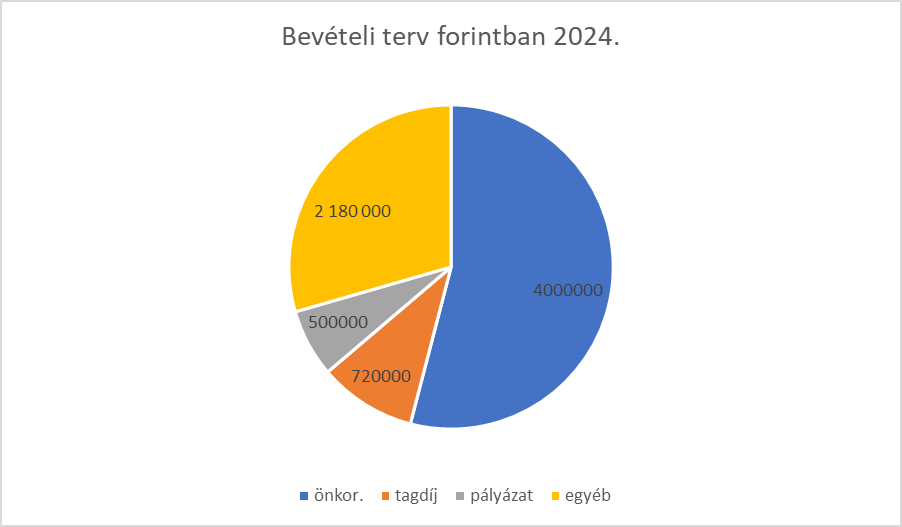 tagdíj:                                           720 000        
önkormányzat:           4 000 000
pályázat:                         500 000
egyéb:                           2 180 000
Kiadás: 7 400 000 Ft


Hagyományos programok: 2.500 000
Iroda működése:               1.200.000
Tagszervezetek támogatása:              
                                         1.700.000
Jubileumi programok:       2.000.000
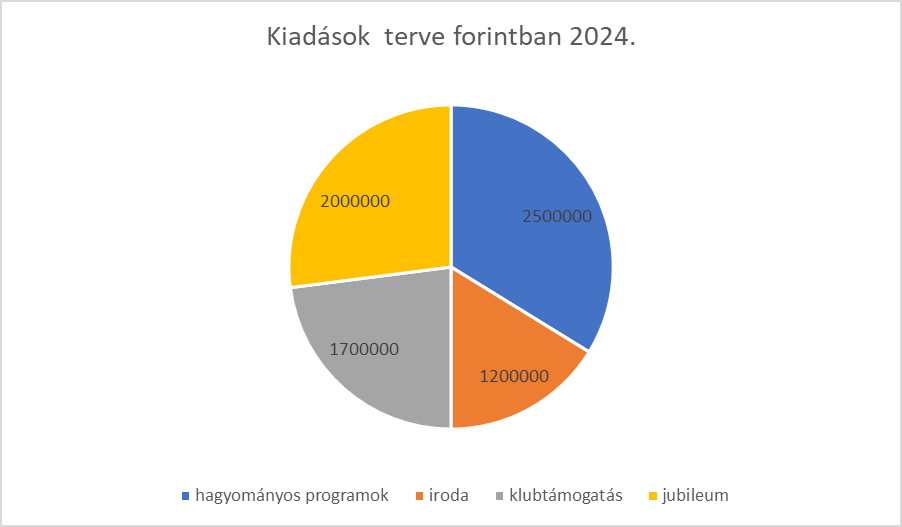 Az önkormányzati támogatás felhasználása
Hangverseny két alkalommal			                         150.000.-Ft    
Versmondó találkozó 
és      VersVarázs rendezvény                    
                                100.000.-Ft                           
  „Aranyfürt” népzenei és 
népdal találkozó  100.000.- Ft	        
 „Séta az egészségért” 		                  
                               100.000.- Ft     
„Mozdulj!”sportvetélkedő Probojáczné Túri Éva emlékére 3 alkalommal 	      300.000.- Ft
 Civil Korzó        100.000.- Ft
Jelenléti és online városi bibliaismereti    vetélkedő             150.000 Ft
 „Kecskeméti Idősekért” díj átadása az   idősek napi rendezvényen   
                            100.000.- Ft                                                                                 
 Idősek tornája - heti öt alkalommal (két helyen)        100.000.- Ft       		
 Klubvezetők közösségépítő kirándulása         600.000.- Ft 			                                                             
 Az iroda működtetése,   rezsiköltség  
                          1.200.000.- Ft
Tagszervezetek programjainak támogatása        1.000.000.-Ft
Takarékosság: papírmentes iroda                               telefonköltség csökkentése                               ügyeleti napok betartása                                gazdaságos időbeosztás
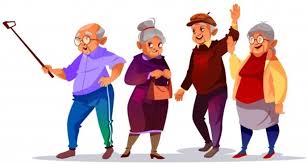